Dolichol Phosphate (Dol-P)
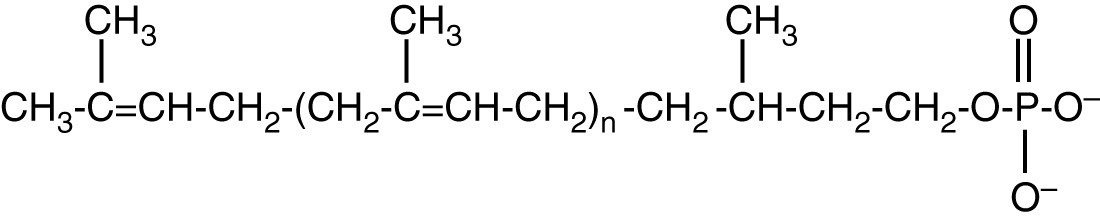 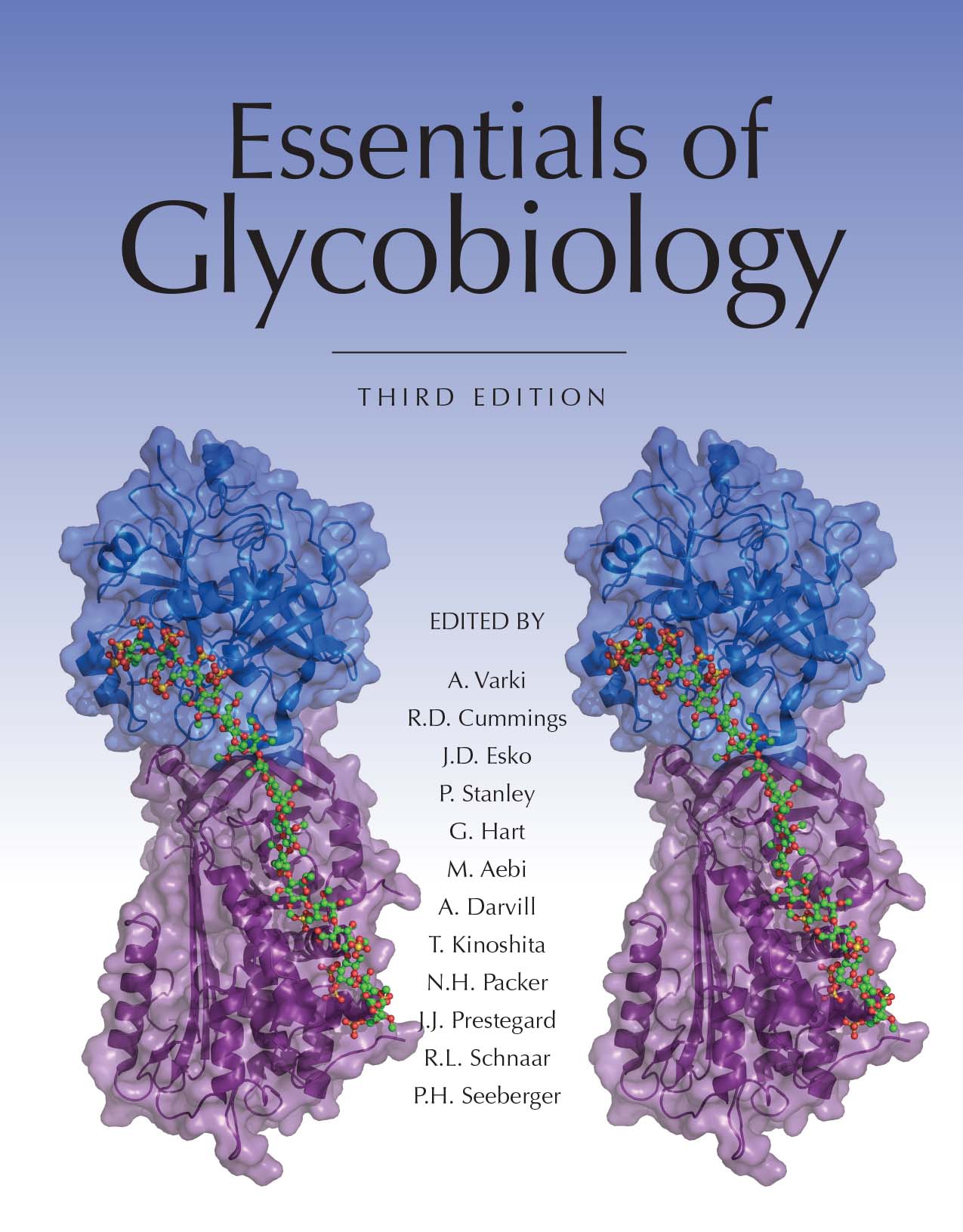 Chapter 9, Figure 2. Essentials of Glycobiology, Third Edition
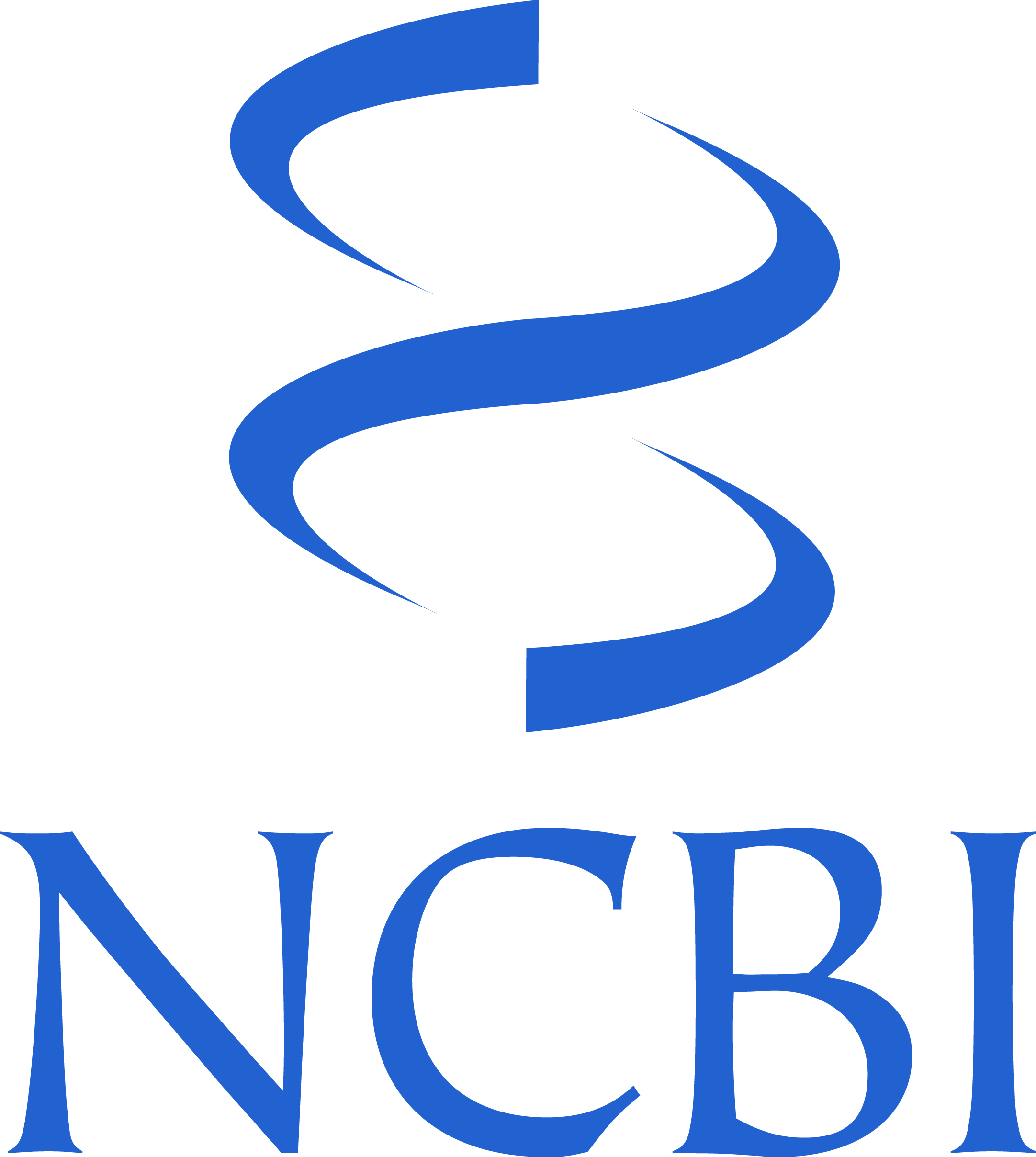 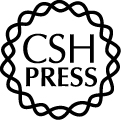 ©2017 The Consortium of Glycobiology Editors, La Jolla, California
Buy the Book
[Speaker Notes: FIGURE 9.2. Dolichol phosphate (Dol-P). N-Glycan synthesis begins with the transfer of GlcNAc-1-P from UDP-GlcNAc to Dol-P to generate dolichol pyrophosphate N-acetylglucosamine (Dol-P-P-GlcNAc). This reaction is inhibited by tunicamycin.

(Note: Embedded links are present but live only in the slide display mode.)]